REWARDS AT KEELBY
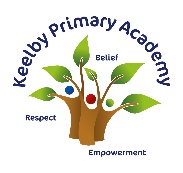 At Keelby Primary Academy we recognise the importance of providing children with encouragement and rewards for positive behaviour, effort, perseverance and exceptional  learning behaviours.
Weekly Principal Award Certificates
One or Two children from each class are chosen for showing remarkable levels of Respect, Empowerment or Belief that week. Teachers write on these certificates, which is read out by the member of SLT who leads the Celebration Assembly.  These assemblies are open to all families, with an invitation being sent to the chosen child on the Wednesday before. These Friday assemblies are held at the start of the day, to make it easier for family or friends of KPA to attend.
Class Dojo 
Children earn Class Dojo points for following the school values (Respect, Empowerment and Belief) as well as using their learning behaviours (Collaboration, Motivation, Independence, Connections, Inspiration and Resilience).
These Dojos can then be spent or saved as chosen by the class and teacher (e.g. Dojo Shop, or collect points for extra playtime).
Each week the class with the most Dojos receive an extra 5 minutes playtime on Friday.  Also three children with the most Dojos receive a raffle ticket, which is placed into the termly raffle for a prize (e.g. Selection box or Easter Egg).
General Rewards
Verbal & non-verbal praise (thumbs up, smile etc.)
Name moved towards the top star or gold area of the behaviour chart
Individual class specific rewards chosen by the class or teacher (e.g. choose the end of the day story, first in the lunch line, standing ovation, acknowledgement of feelings of pride and achievement etc.)
Sharing remarkable work with a member of SLT (Head of School, Executive Principal) having their work photocopied for the ‘Remarkable Work’ books in the SLT office)
Stickers & Dojo points
Positive Marking Feedback
Feedback to Families via Dojo, telephone or in person.
This list is not exhaustive
Attendance Award
KPA encourages exceptional attendance. Each week we reward the classes that have achieved 99% and 100% attendance. These classes receive a certificate to display in their classrooms as well as an extra five or ten minutes respectively. 
At the end of each full term, individual children receive a standing ovation, an attendance certificate and a small prize for 99% and 100% attendance.
Superstar Postcard
One child is chosen from each class three times per year at the end of Autumn 1 term, Spring 1 term and Summer 1 Term. The teacher posts a postcard which the Superstar child then brings into school to exchange for a golden superstar badge. A photograph of this child that includes the reasons for choosing this child is displayed outside the Principal’s Office. This remarkable reward is usually only ever received once during school life at KPA.
Reading and Sports
Reading Certificates are issued at the end of every half term to children who have completed 5 reads per week.  For our Early Readers at least three of these reads should be their Little Wandle book. When children have achieved their ‘5 reads per week’ across the year – they receive a honorary membership to the Reading Committee who meet fortnightly to generate ideas to spread the Love of Reading around KPA. Such as selecting new books for school and running reading clubs.
Sports participation certificates are issued and celebrated during assemblies for representing KPA at various sporting events and .
‘Cup Cake Kid’ Assembly
Each half term, one child from each class will be chosen for being an exemplary example of our values and learning behaviours at KPA.  
During these assemblies class teachers will join the Head of School or Executive Principal at the front of the hall to explain why these children were chosen.  The children will also receive a special certificate and a delicious boxed cup cake.
These assemblies are open to all our families and attended by the family or friends of the chosen child, a text is sent out at the beginning of that week to invite the chosen child’s family.